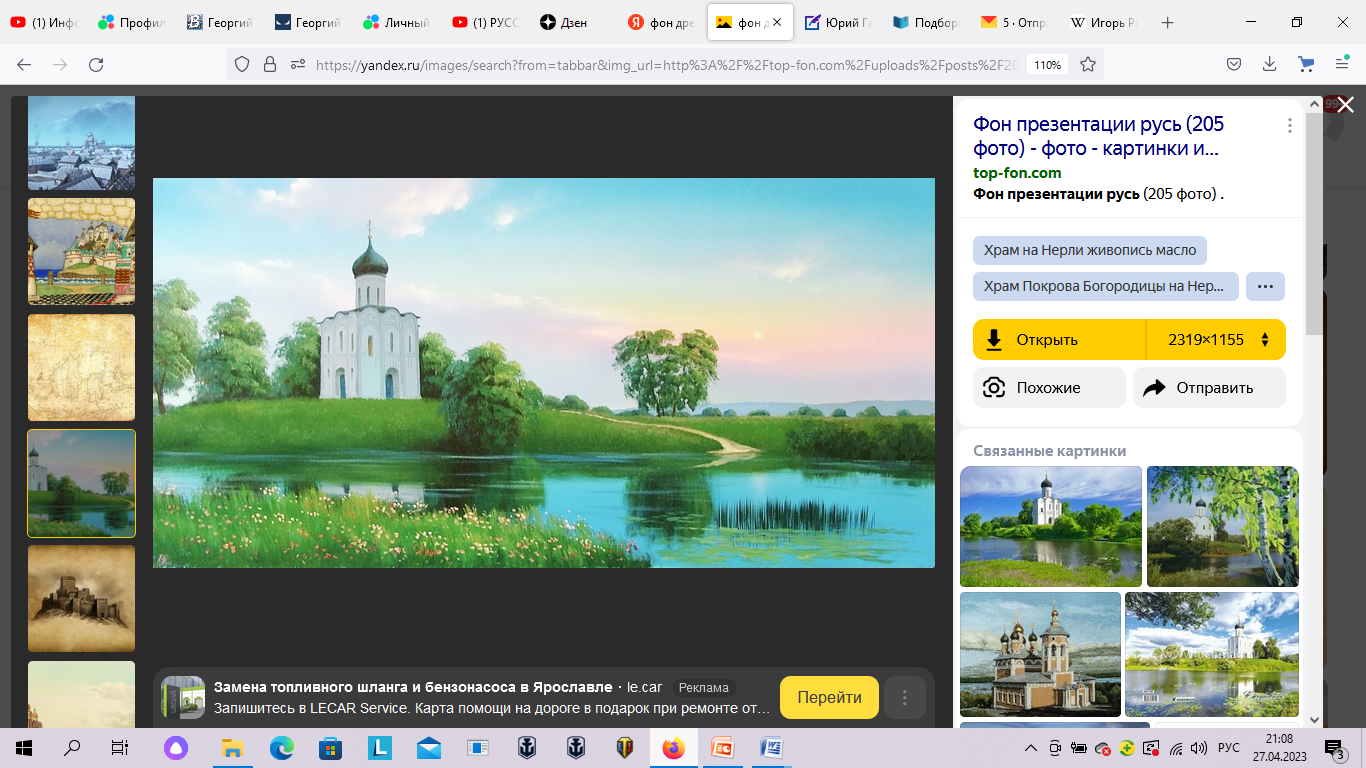 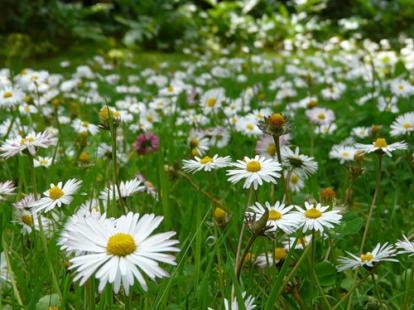 Оглянись на наших предков…
Оглянись на предков наших…
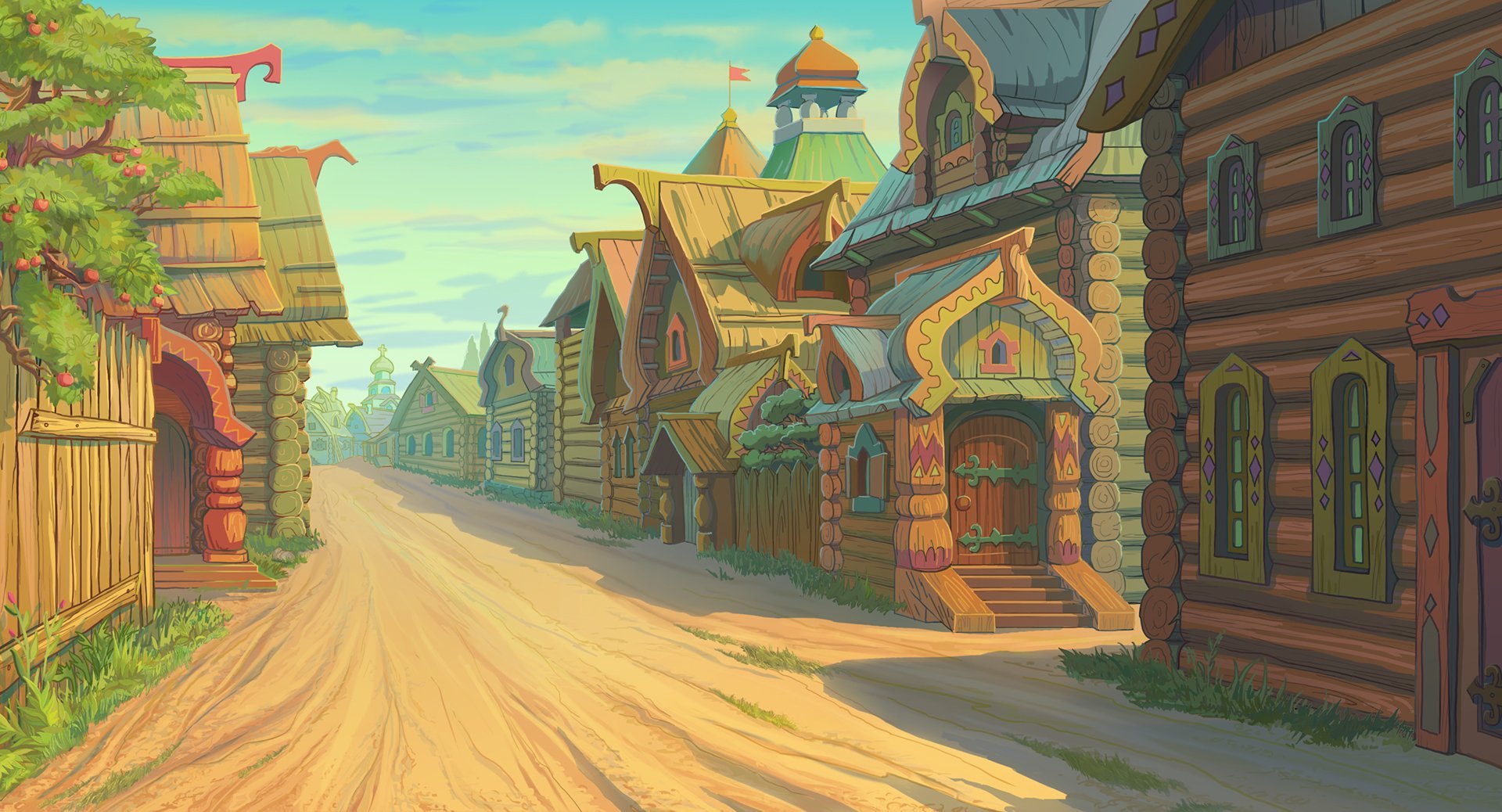 I конкурс 
«Представление команд»
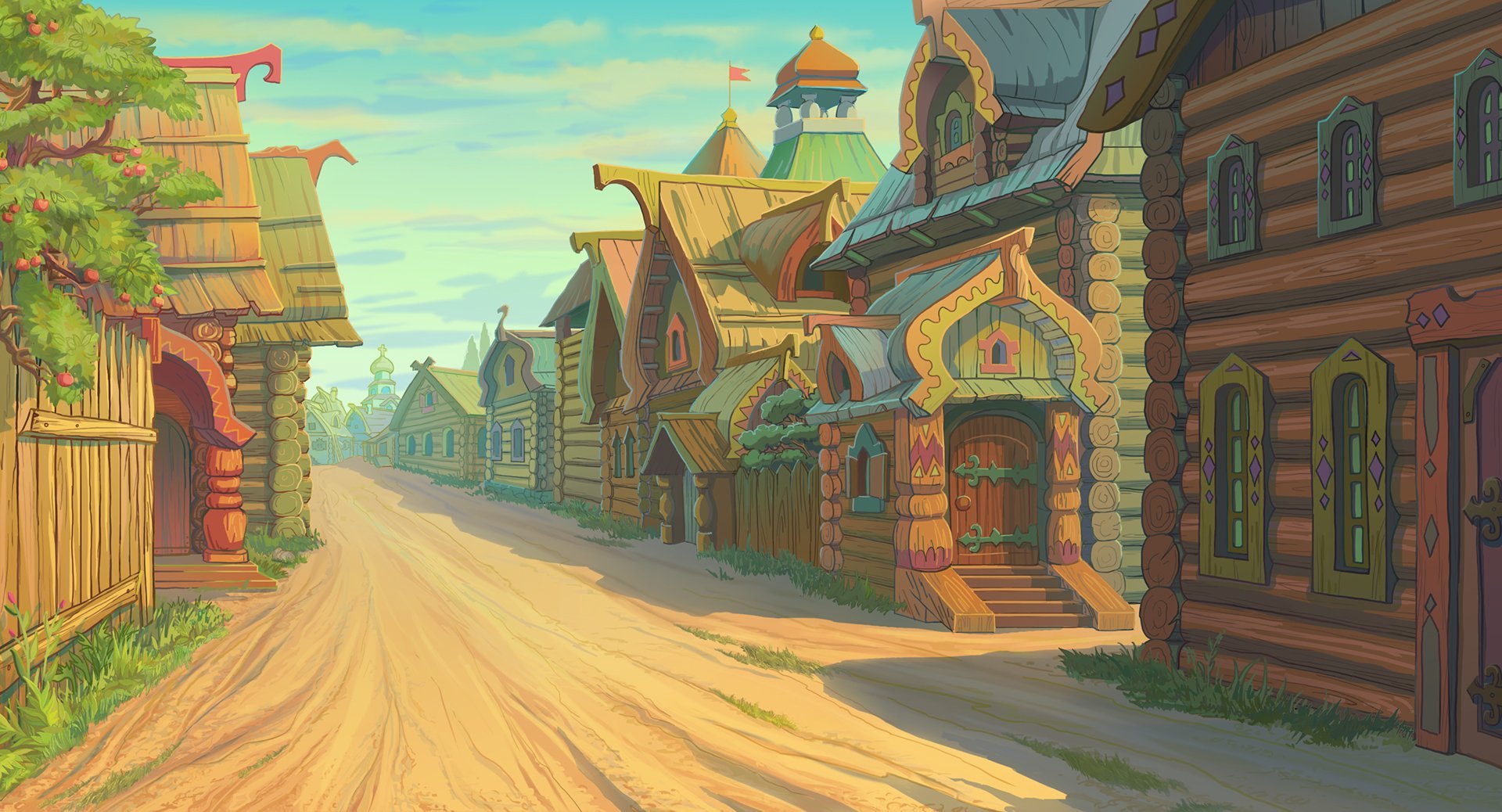 II конкурс 
«Разминка»
Древнее славянское название хлеба
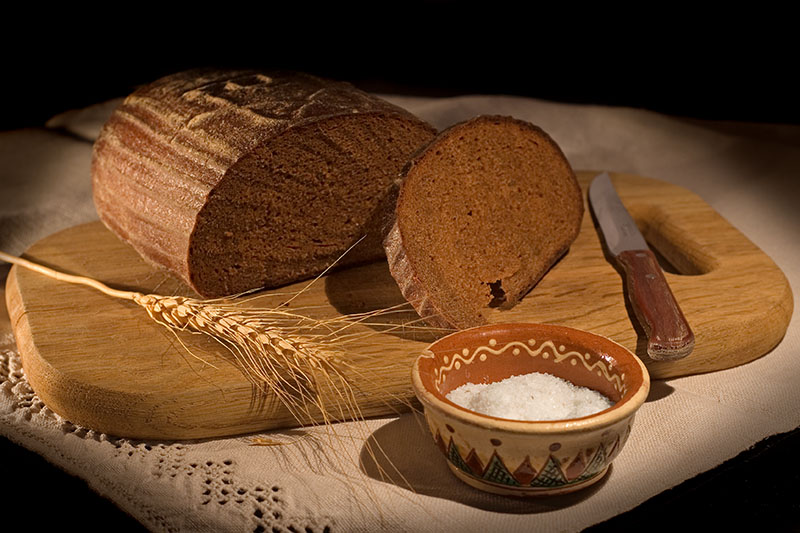 Жито
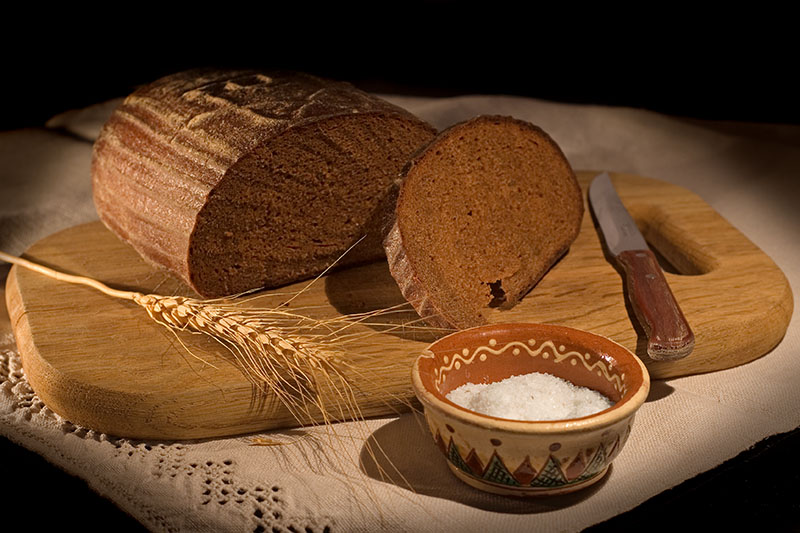 В каком веке образовалось Древнерусское государство
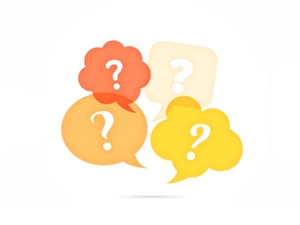 в IX веке
Первая буква в славянской азбуке – кириллице
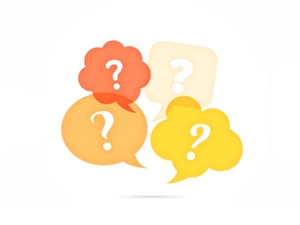 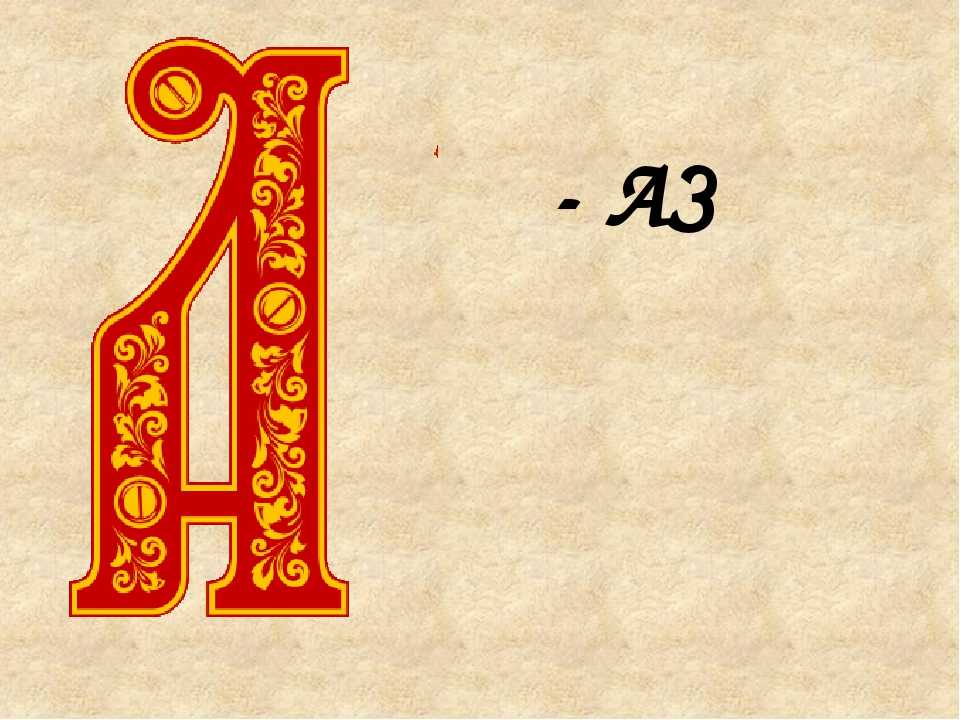 (аз)
“Земля наша велика и обильна, а порядка в ней нет; придите и володейте нами”, - кто откликнулся на этот призыв
Рюрик, Синеус, Трувор
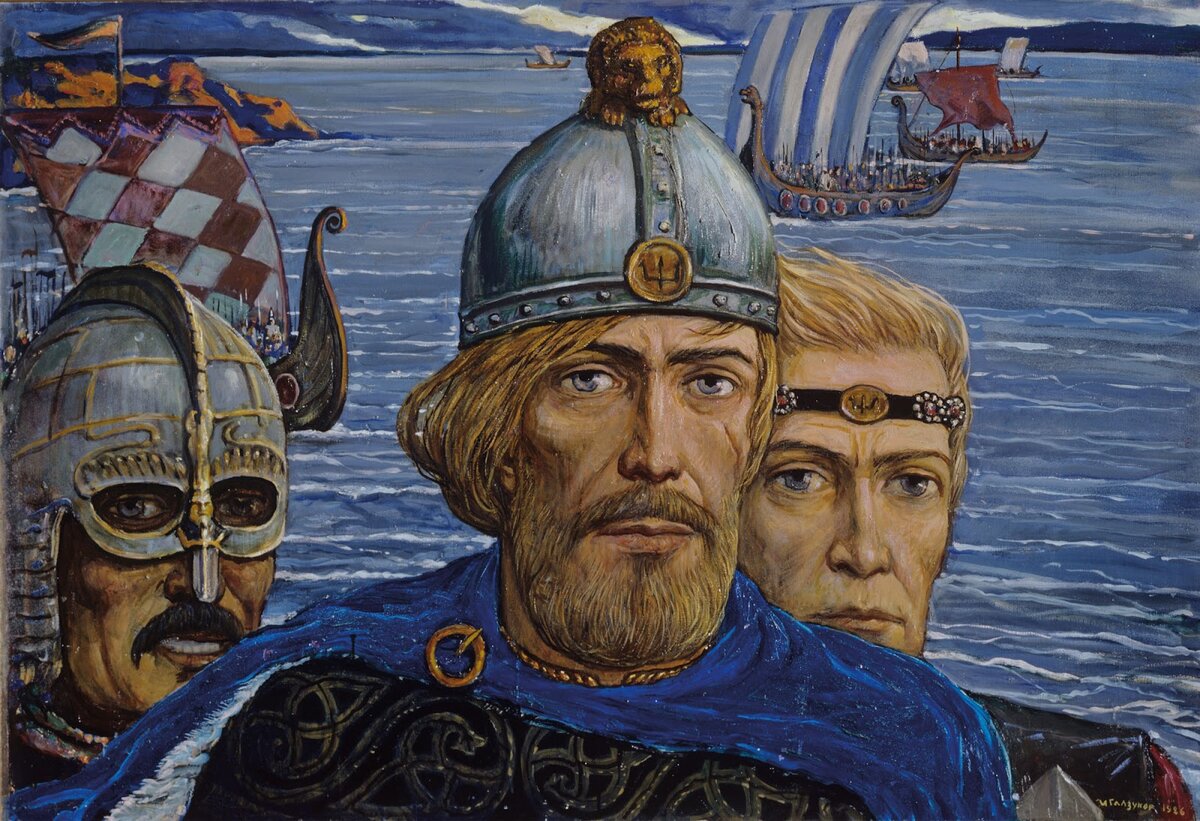 Город, основанный Рюриком на берегу реки Волхов в 
6 км от озера Ильмень
Новгород
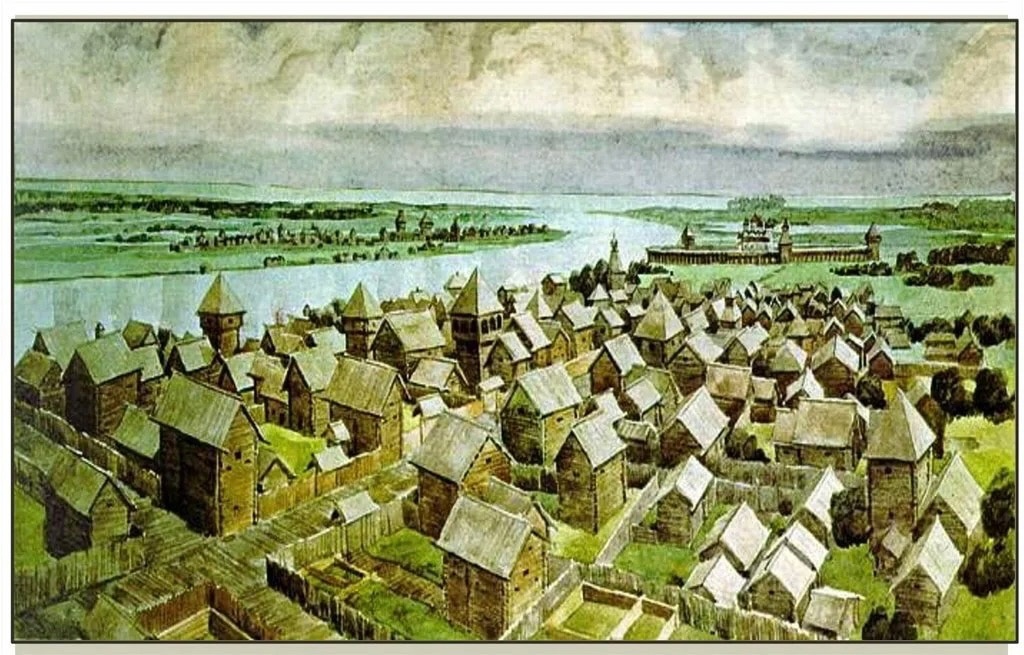 Название Черного моря у славян
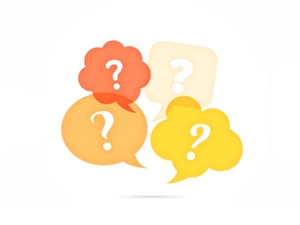 Русское море
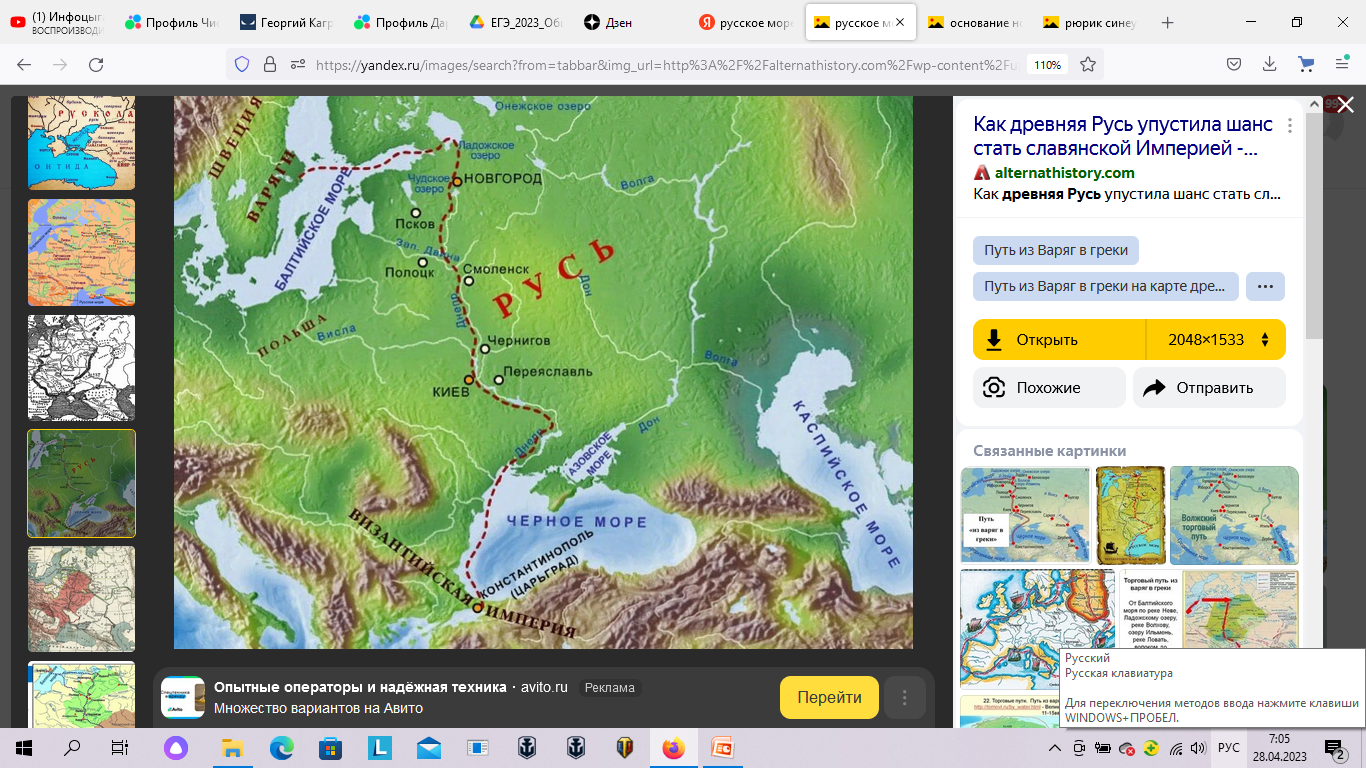 Видите ли горы эти, на этих горах воссияет благодать Божия, будет город великий и воздвигнет Бог много церквей” - Какой город возник на месте, которое благословил апостол Андрей Первозванный в I веке?
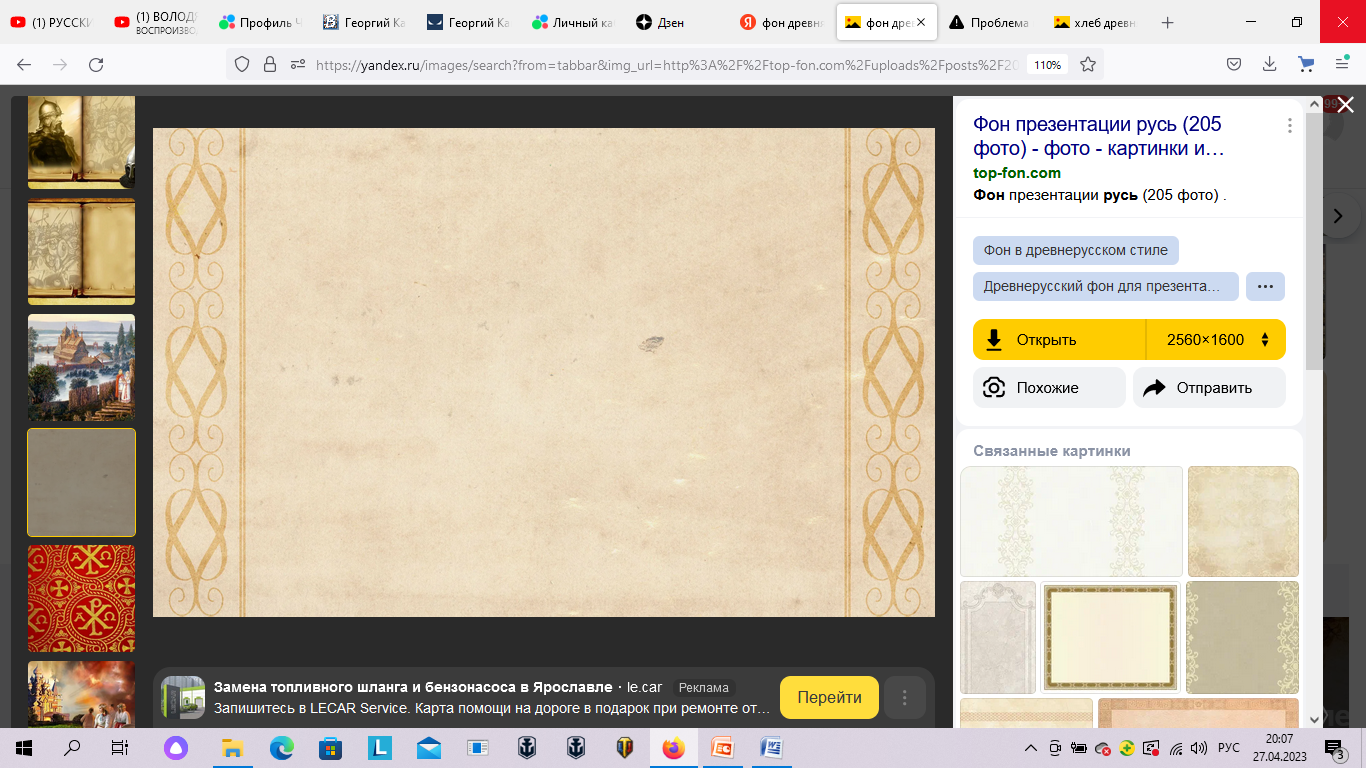 Важнейший торговый путь в Древней Руси
Киев
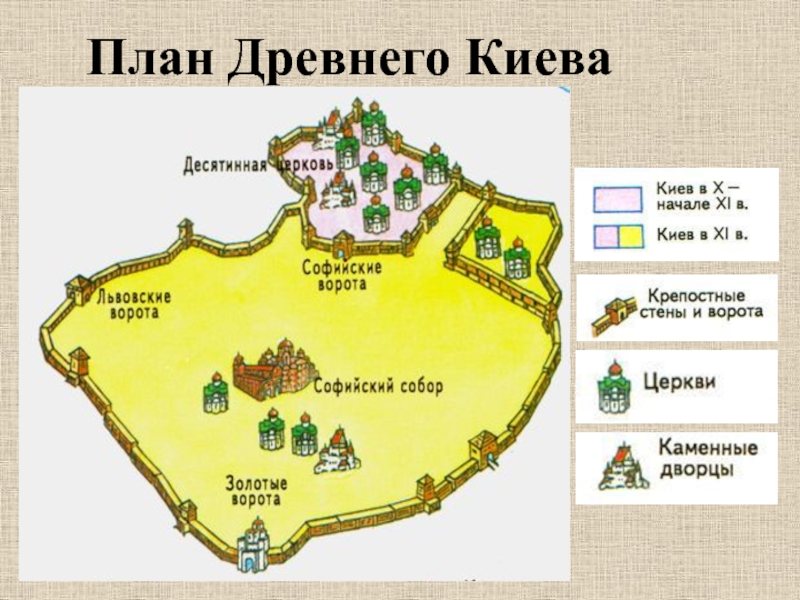 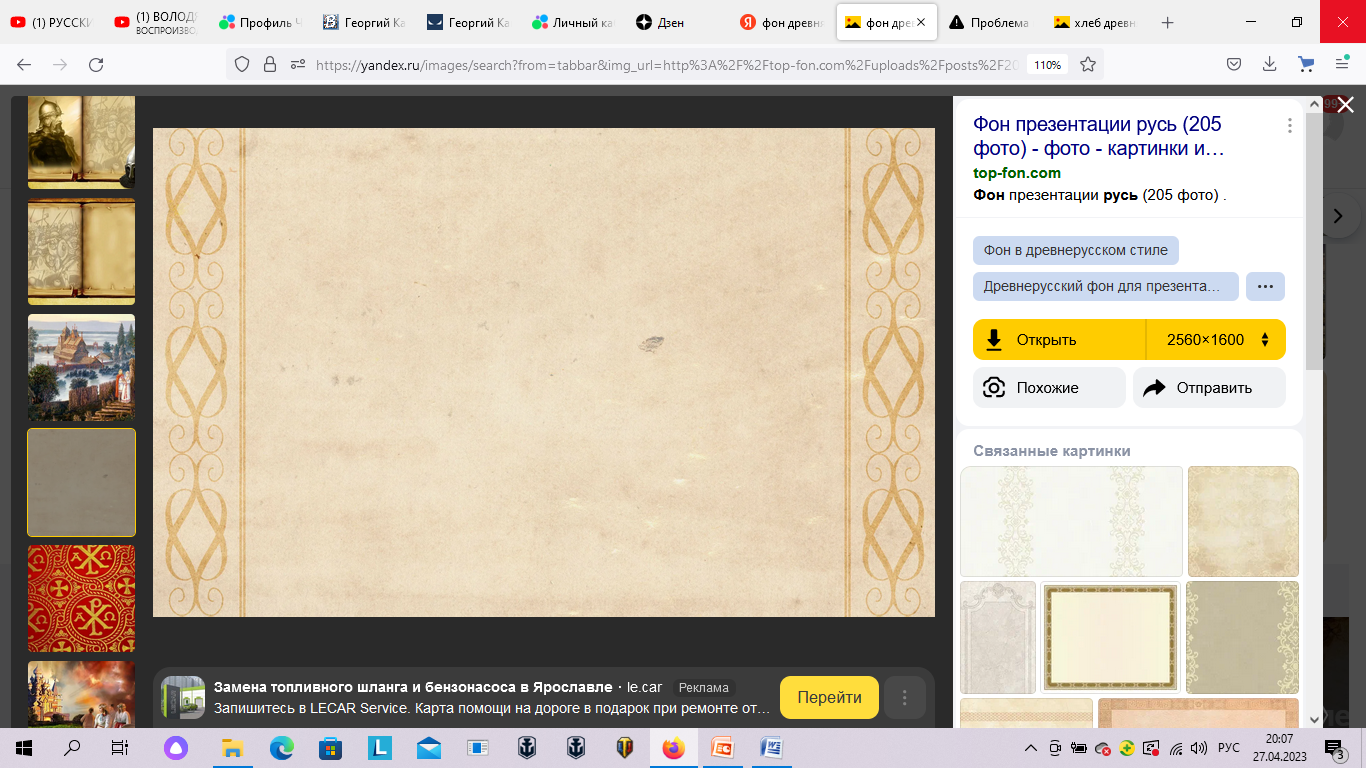 Важнейший торговый путь в Древней Руси
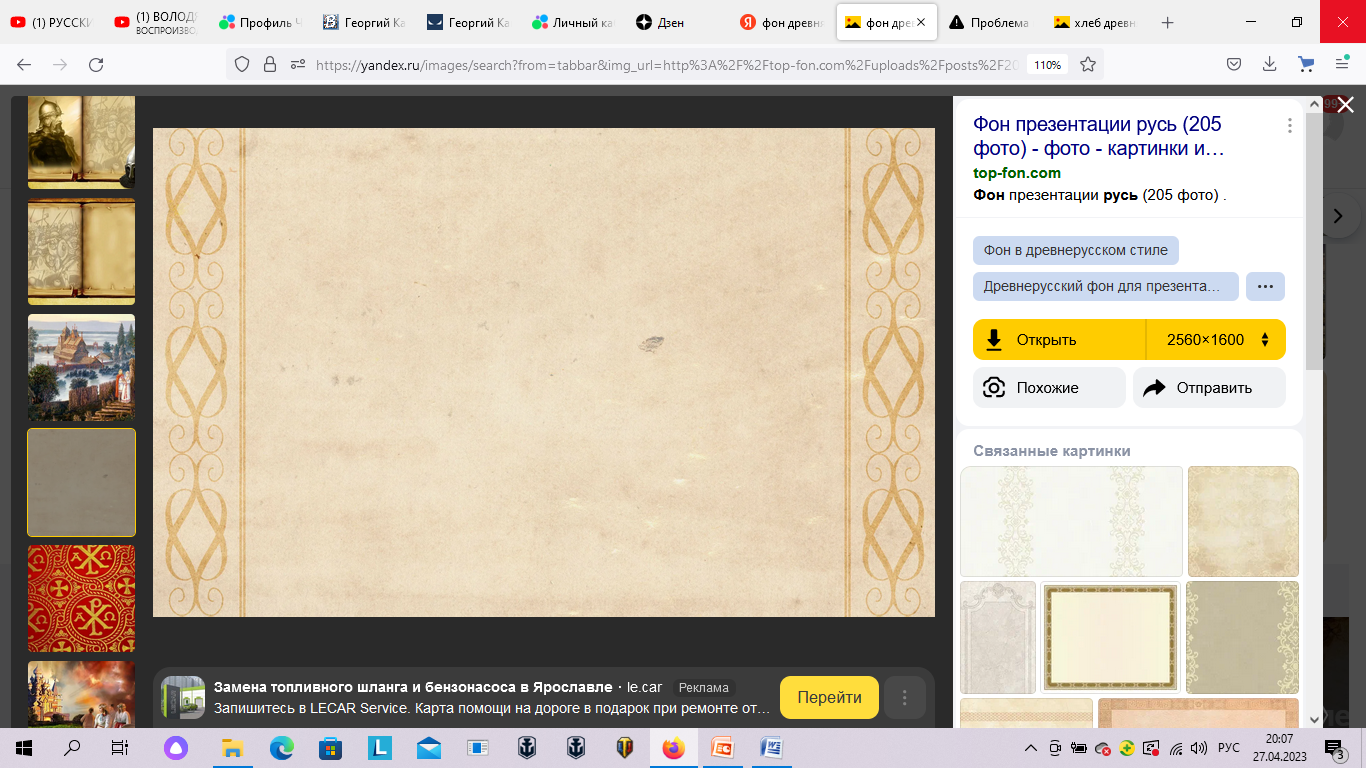 Важнейший торговый путь в Древней Руси
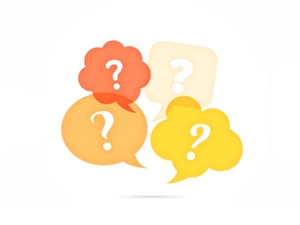 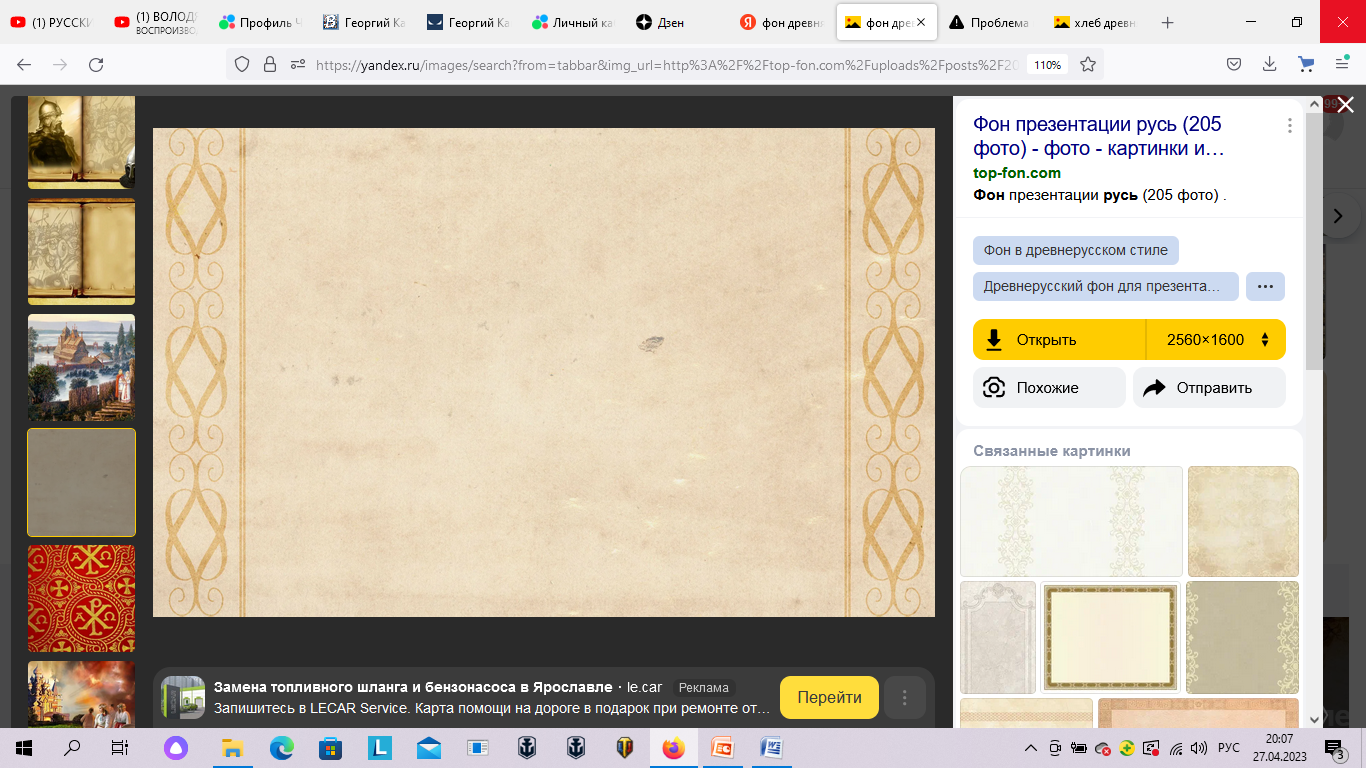 “из варяг в греки”
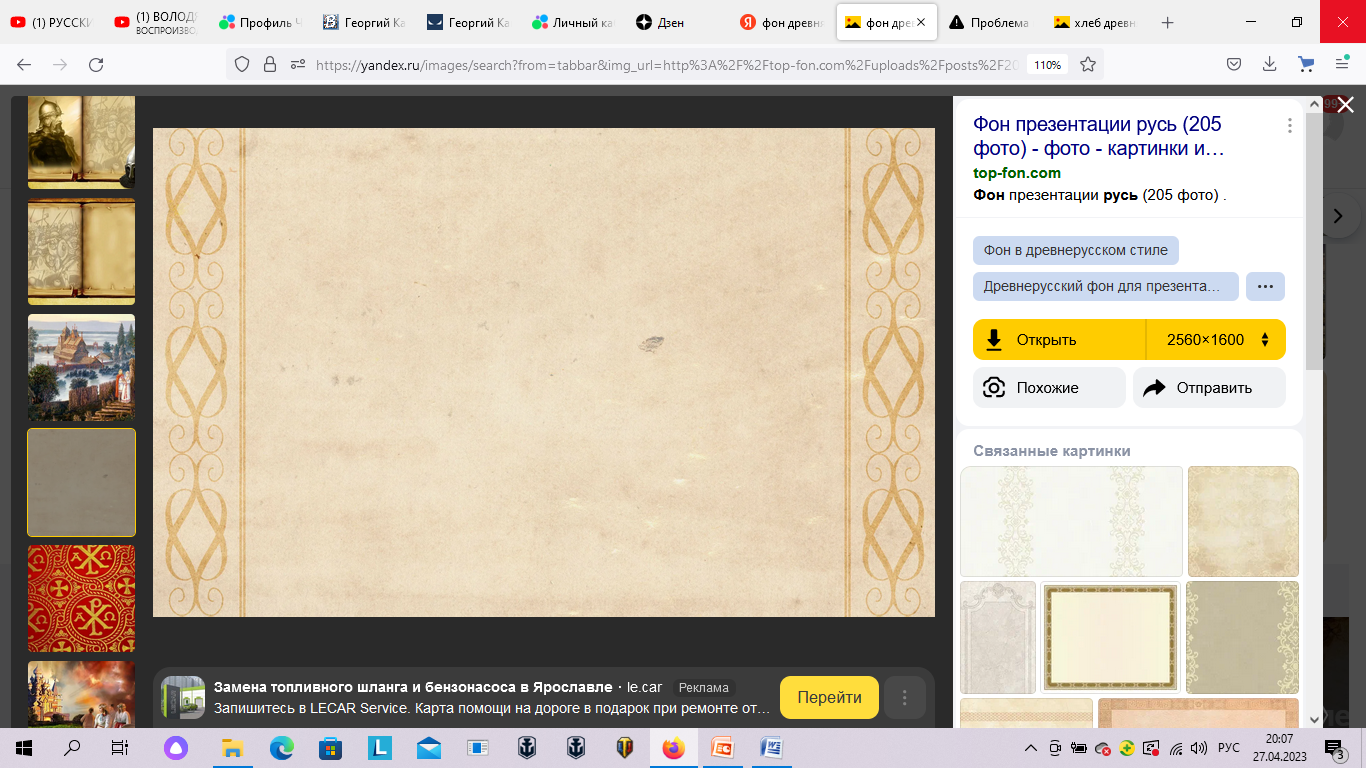 При каком русском князе был воздвигнут храм Святой Софии в Киеве?
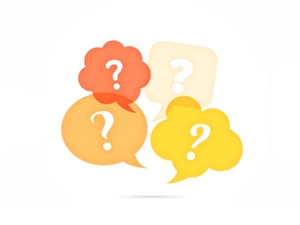 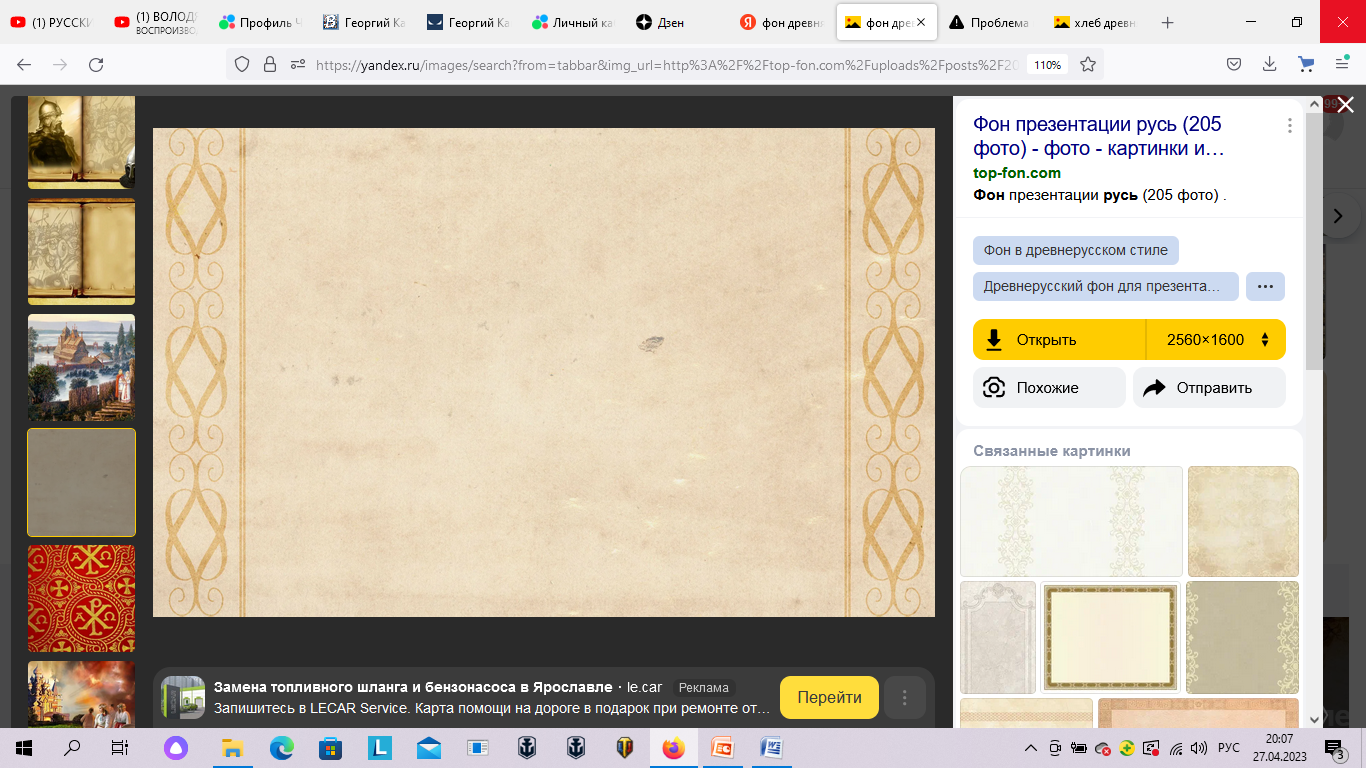 Ярослав Мудрый
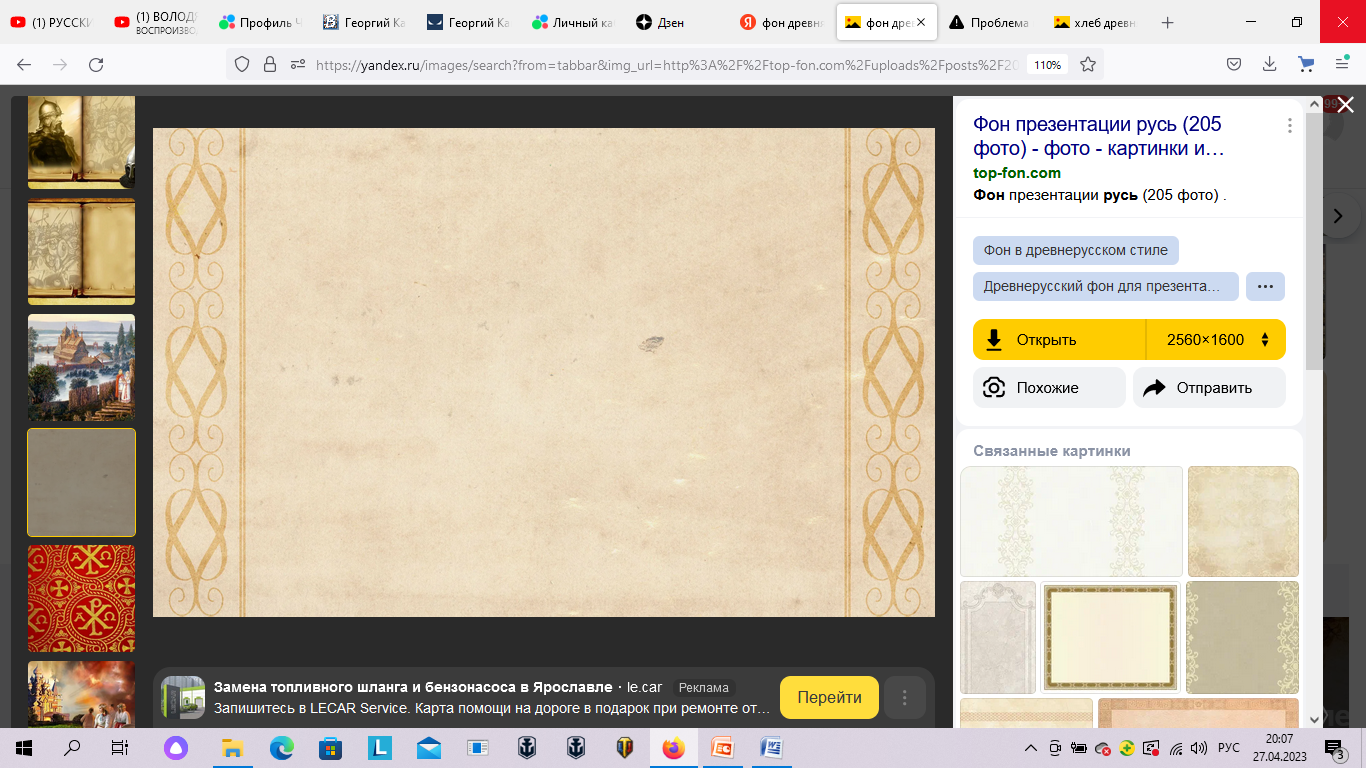 Какой князь, по подсчетам историков, совершил около 50 походов?
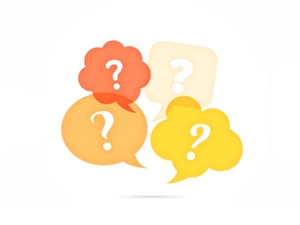 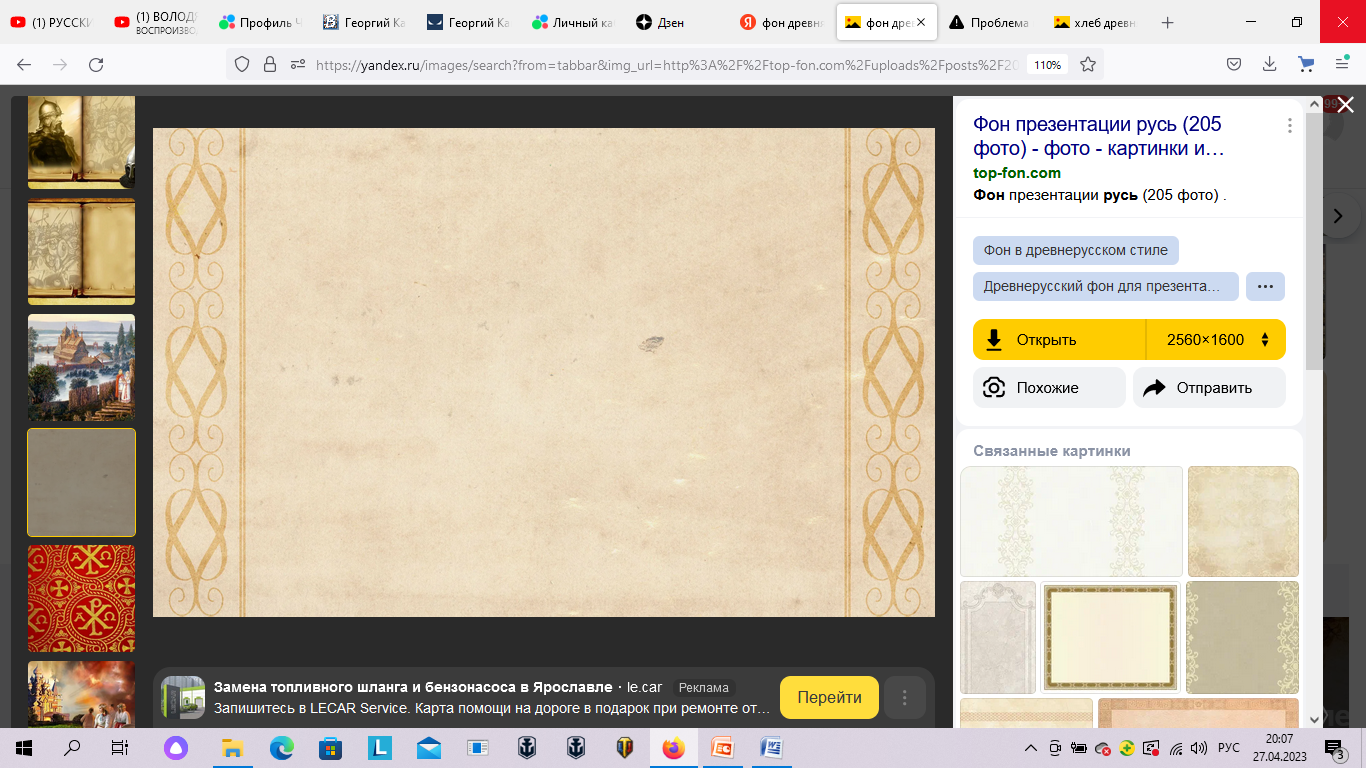 Святослав
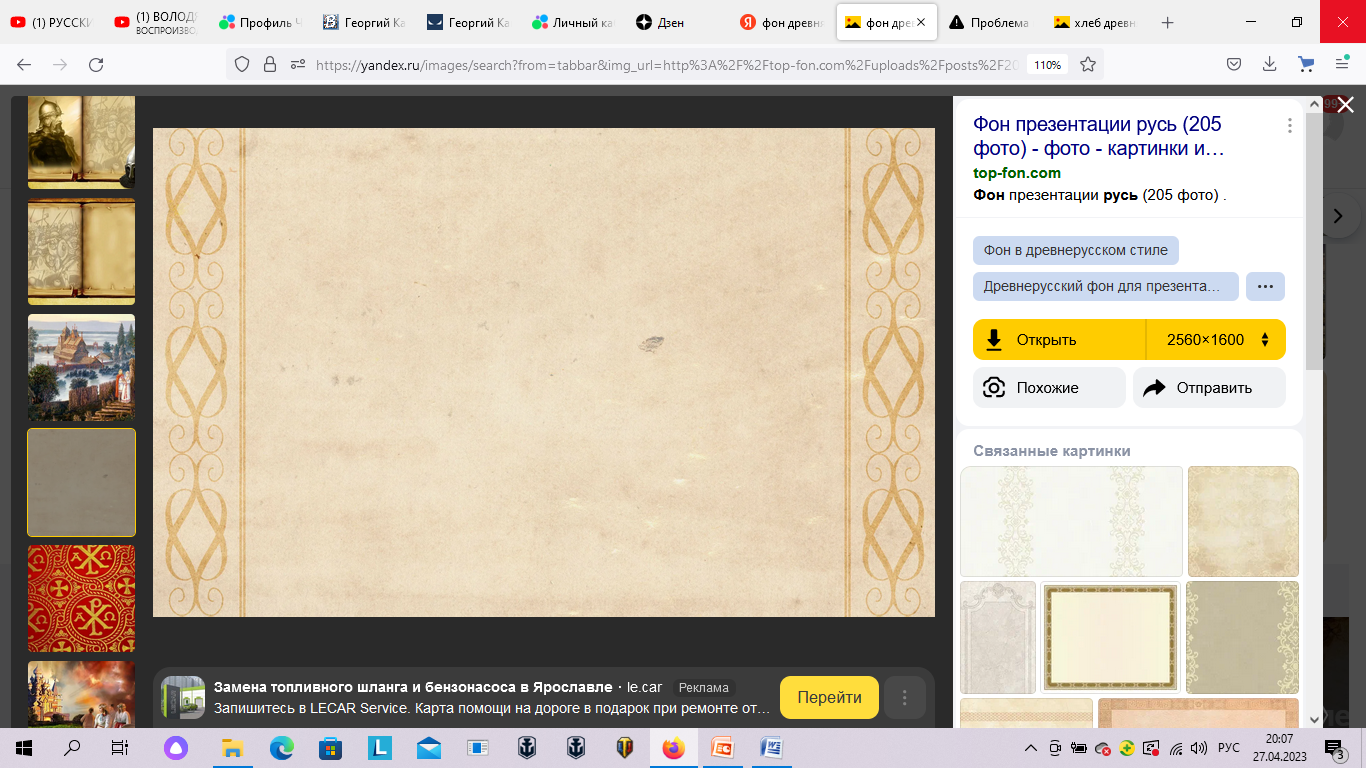 Сколько километров отделяет Царьград и Константинополь?
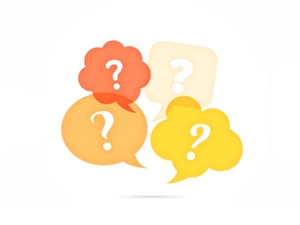 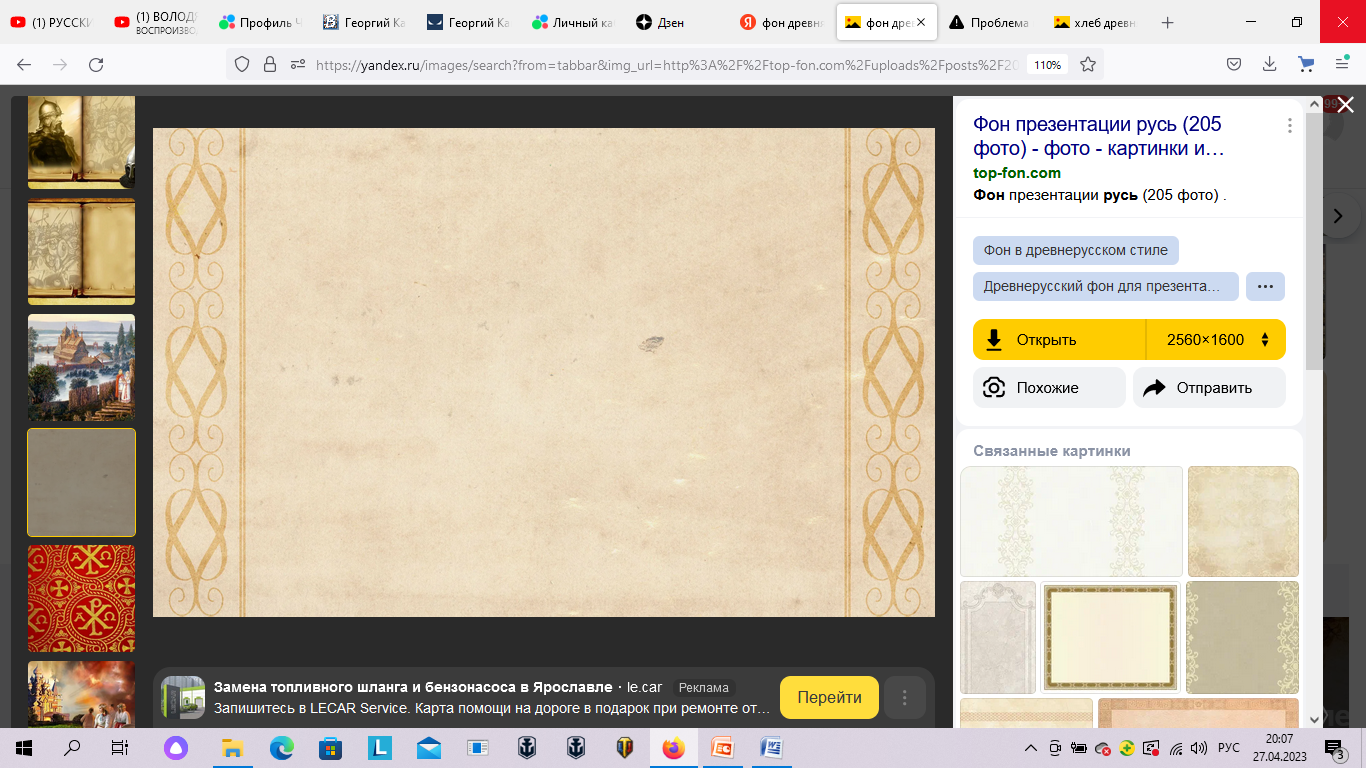 Название одного города
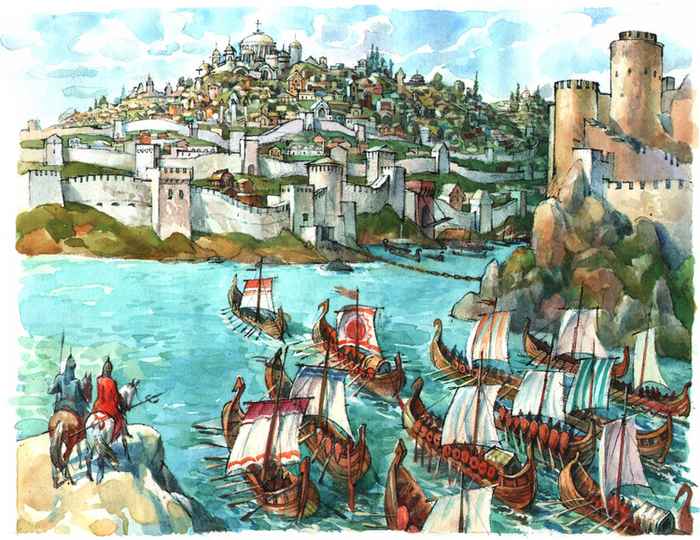 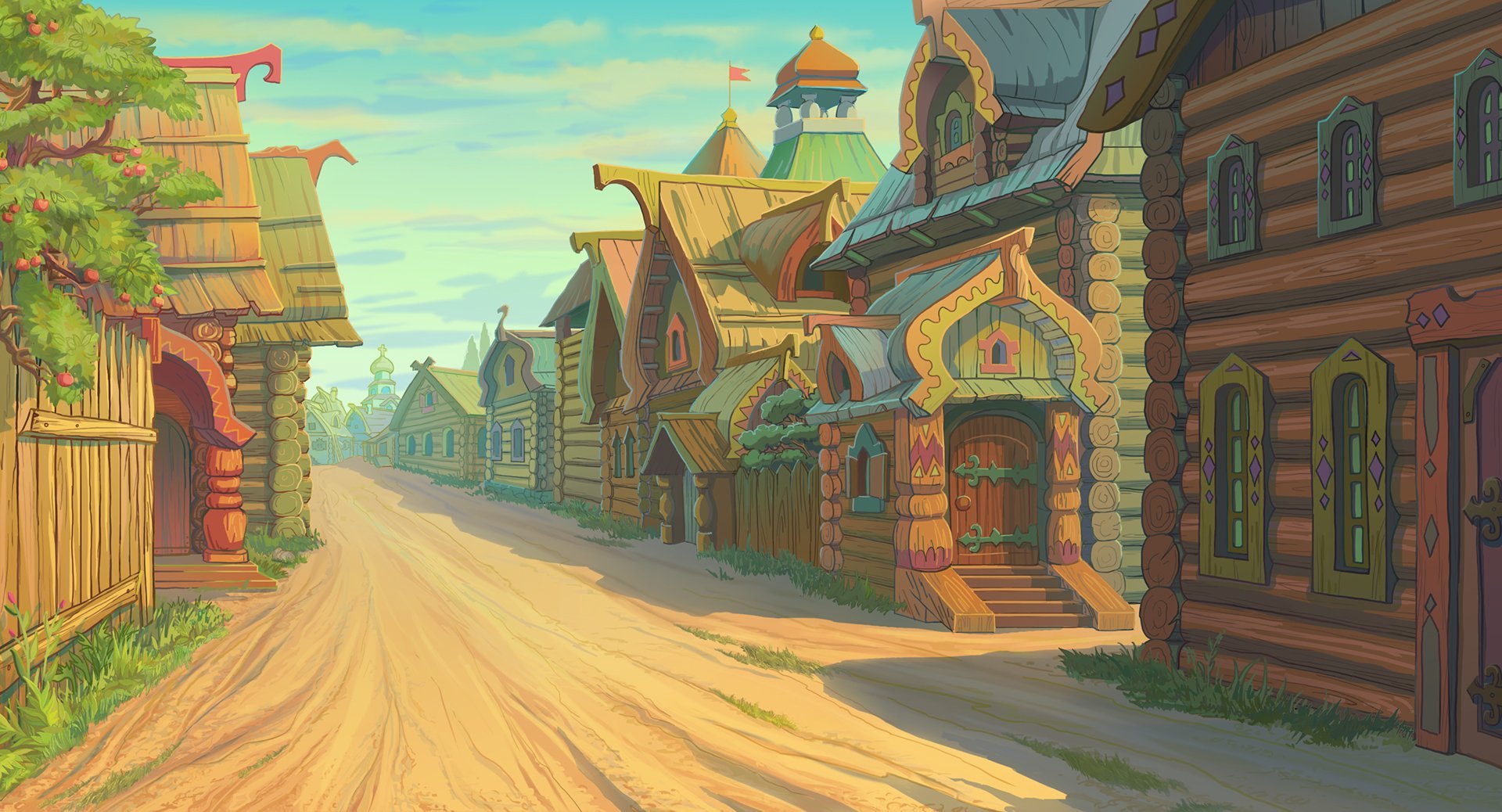 III конкурс 
«НЕЗНАКОМОЕ О ЗНАКОМОМ»
«Еще  в Правде Ярослава указывалось, что за повреждение ЭТОГО в драке с виновного в пользу пострадавшего взималось  12 гривен. Между тем сегодня  многие люди старательно уничтожают ЭТО,  каждый день совершая определенные действия.                                                                                                                               Вопросы:  Что имеется в виду под словом «это»? Что делают многие люди сегодня, уничтожая «это»?
Ответ: борода
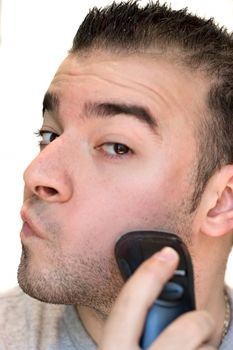 «КУЛЬТУРА, БЫТ И НРАВЫ РУСИ: НЕЗНАКОМОЕ О ЗНАКОМОМ»
В Москве есть целых четыре Кисловских переулка,  а история их названия уходит еще во времена Ивана Грозного. Тогда целая окраина города, где жили специалисты этого важного дела, поставляла для царского  стола то, что иностранцы называли «северным лимоном». Потребляя этот продукт, царь и придворные не страдали от цинги.
       Вопрос:                                                                                Что поставляла Кисловская слобода к царскому столу?  Почему этот продукт предотвращал цингу?
Ответ:  квашеную  капусту
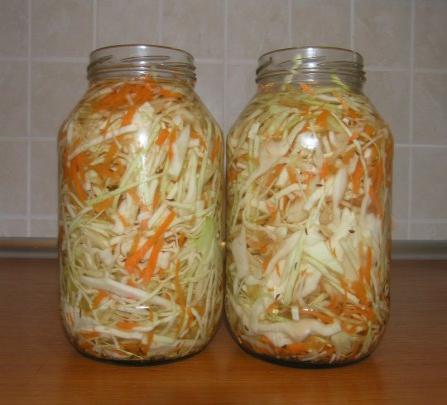 «КУЛЬТУРА, БЫТ И НРАВЫ РУСИ: НЕЗНАКОМОЕ О ЗНАКОМОМ»
Этот предмет на Руси очень часто изготавливали из серебра. Среди людей существовало поверие, что тому, кто найдет этот предмет, во всем будет сопутствовать удача и все члены его семьи будут здоровы.  А найденный предмет становился талисманом.  И по сей день  мы воспринимаем этот предмет как символ удачи. 
                                                                                                                                        Вопросы: Назовите предмет. Почему   он часто изготавливался из серебра?
Ответ: подкова.
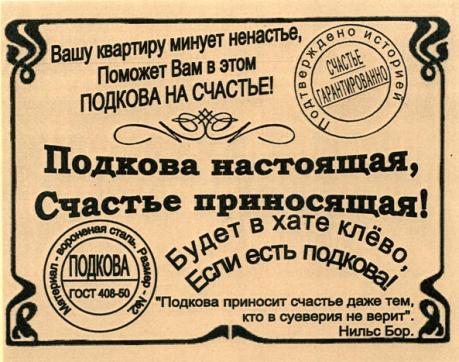 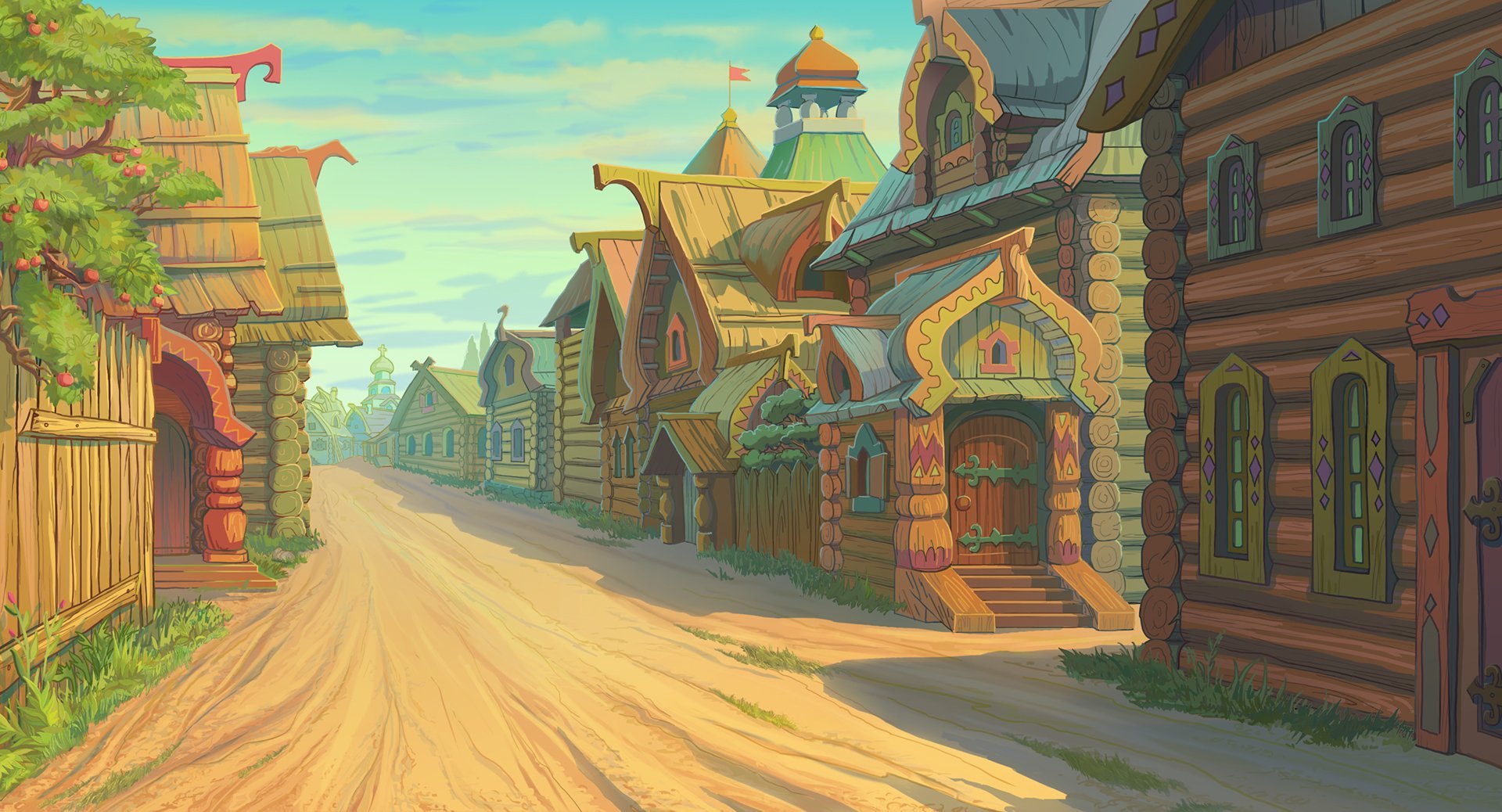 IV конкурс 
«Занимательный зоопарк из «русской правды»
«Занимательный зоопарк из «русской правды»
«Борть»- улей диких пчел; «раззнаменать борть» - срезать знаки  хозяина борти
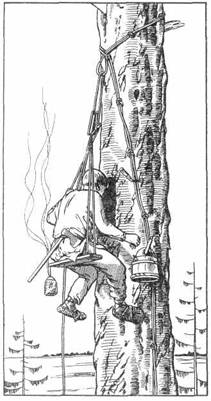 «Занимательный зоопарк из «Русской правды»
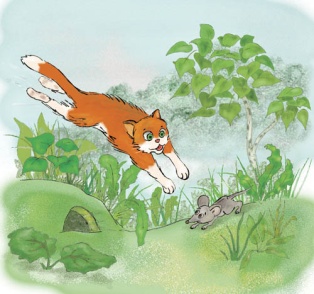 «Занимательный зоопарк из «русской правды»
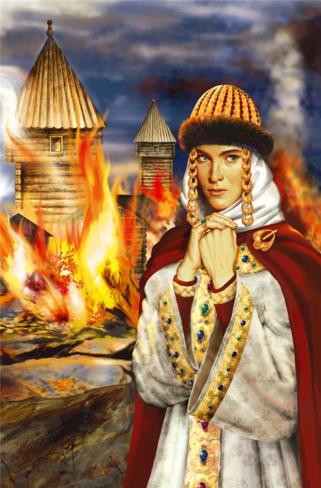 «Занимательный зоопарк из «Русской правды»»
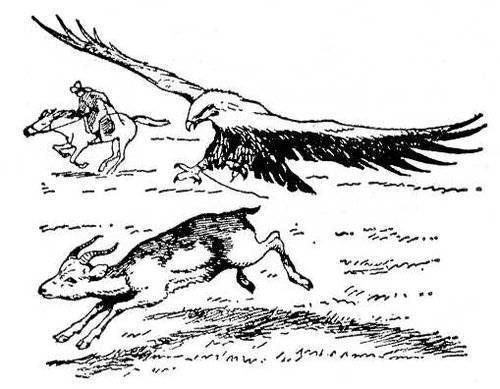 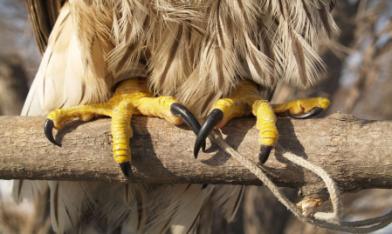 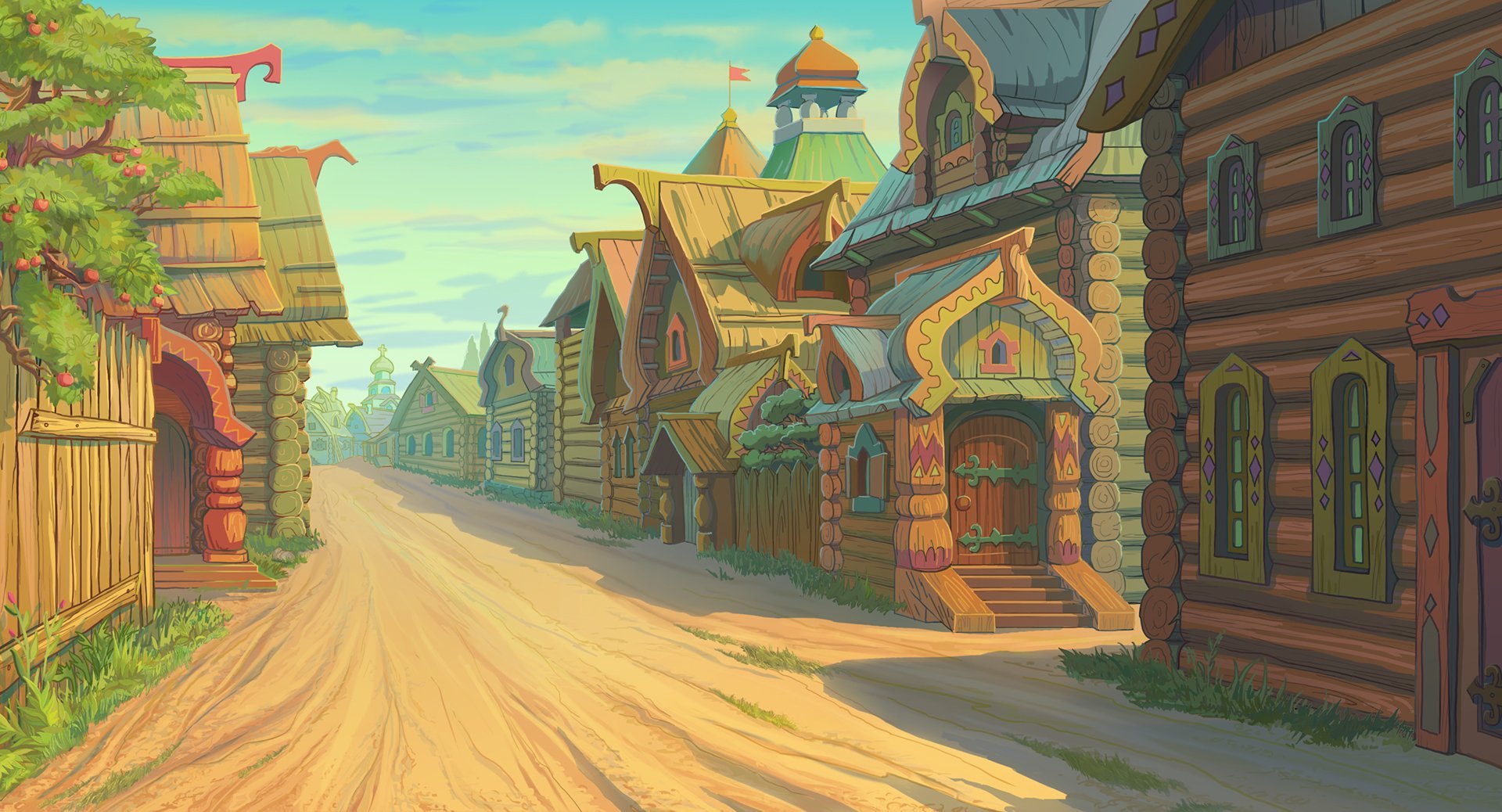 IV конкурс 
“Отгадай загадку”
И копали меня,И крутили меня.На пожаре я был,На базаре я был.А как молод был Всех людей кормил.Упаду – кости вокруг Разлетаются,Но собаки к костямНе кидаются.
Глиняный горшок
И копали меня,И крутили меня.На пожаре я был,На базаре я был.А как молод был Всех людей кормил.Упаду – кости вокруг Разлетаются,Но собаки к костямНе кидаются.
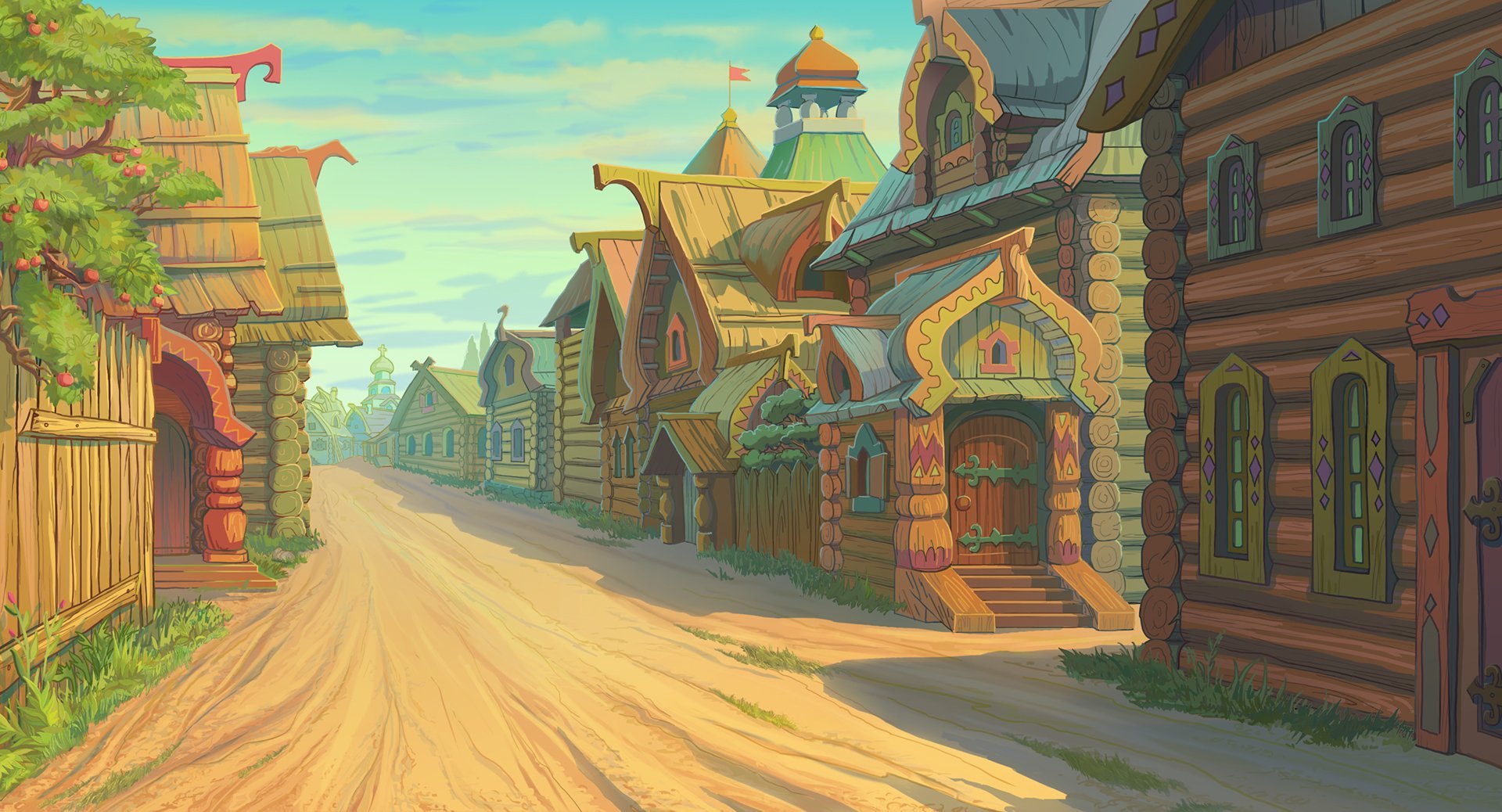 V конкурс 
“Оком идет речь?”
«Ты князь, ищешь чужой земли и о ней заботишься, а свою покинул»
“Князь, умрешь ты от своего любимого коня” 
Послала нас Древлянская земля с таким наказом: “Мужа твоего мы убили, ибо муж твой, как волк, расхищал и грабил, а наши князья добрые привели к процветанию Древлянской земли. Пойди замуж, за нашего князя Мала” 
„Если повадится волк к овцам, то вынесет все стадо, пока не убьют его; так и этот: если не убьем его, то всех нас погубит“
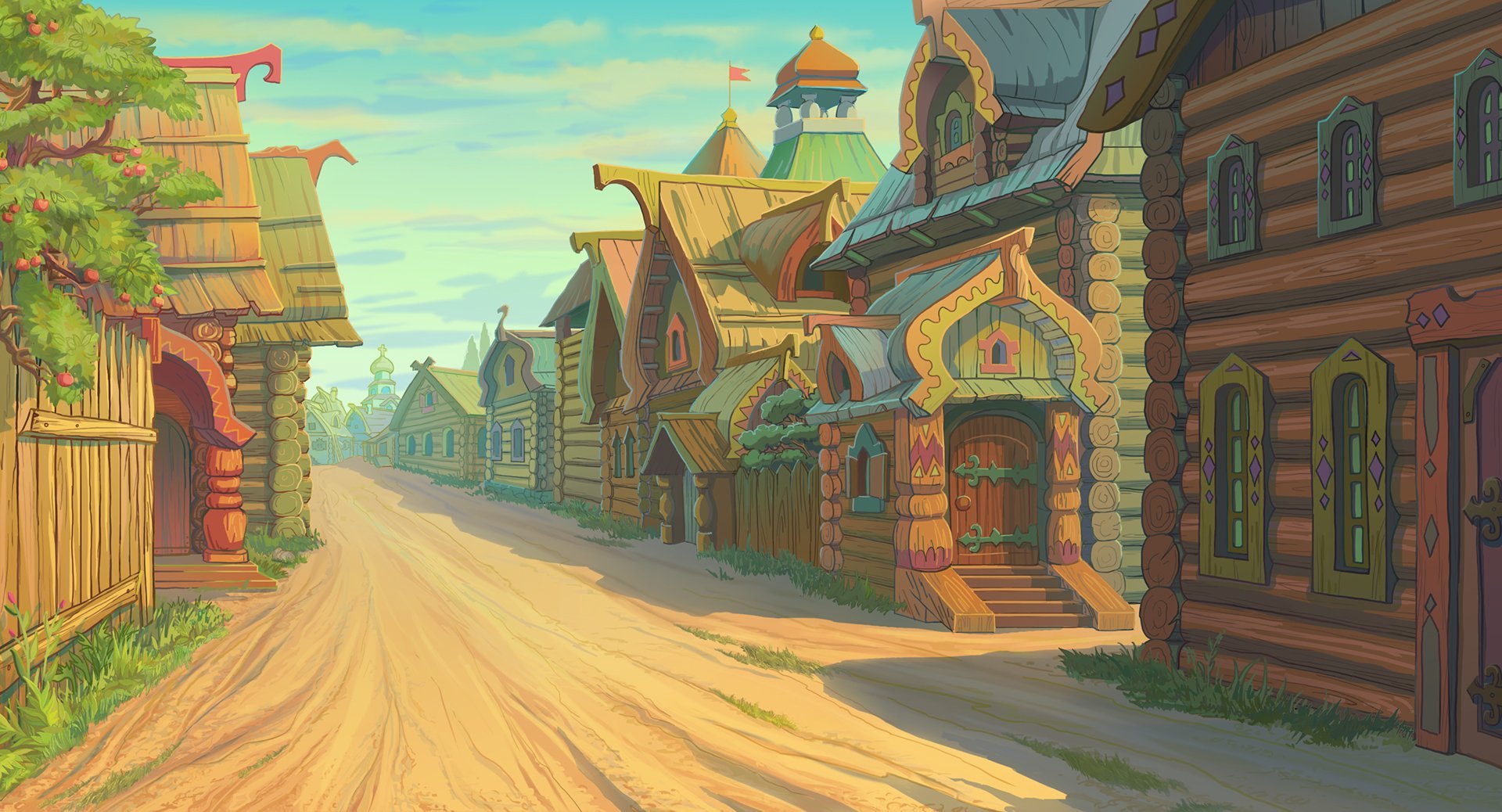 VI конкурс 
“Литература - истории”
“Рано, рано, поутруИз туманной далиРезкий голос медных трубЛюди услыхали.То, неся стране бедуТяжело, но быстроШло по озеру, по льдуВойско в снежных искрах.Вот оно идет, идетЛязгом угрожая.Солнца утренний восходВ латах отражая”.
(Ледовое побоище, 1242 год)
Готовится степь к непривычному бою, Монголы в шеренгах по фронту стоят, А против врага только меньшей стеною, Евпатий Рязанский свой строит отряд..
Но нет в монголах больше мочи, И Сабудай уже не хочет, Мечом дружину покорить, И Коловрата захватить:
Бил камнемёт с предельной дали, - Из ставки главной басурман, Пока совсем не закидали, В живых оставшихся славян.
И те, кто выросли в Рязани, Почти их памятью хоть раз, Ведь в ту могилу под камнями, Они ложились ради нас...
И осталось мне одно, Написать про вороньё. Что над бранным полем вьётся, По которому несётся, Конь в седле, без седока, В пене мыльные бока, Весь в рубцах от ратной свалки, Он один живой на Калке, У излучины реки, Где сражённые полки, Вечной памяти достойны, Беспробудны и покойны, Крепко спят «во век веков», Под копытами врагов.
Лев — царь и философ, сел в трон Константина, Совет многословен и сдаться готов: «Раздавит ведь нас боевая машина: Направим-ка к варварам наших послов.
Доспех уникальный пожертвуем Князю, Одарим казной воевод и солдат, Чтоб только убрался варяг восвояси, И с глаз бы увёл за собою сармат».
Олег грозным взглядом посланцев обводит, Всё думает думу, и долго молчит: «Такие обычаи в нашем народе, К вратам побеждённых навешивать щит».
«Сначала было слово…»
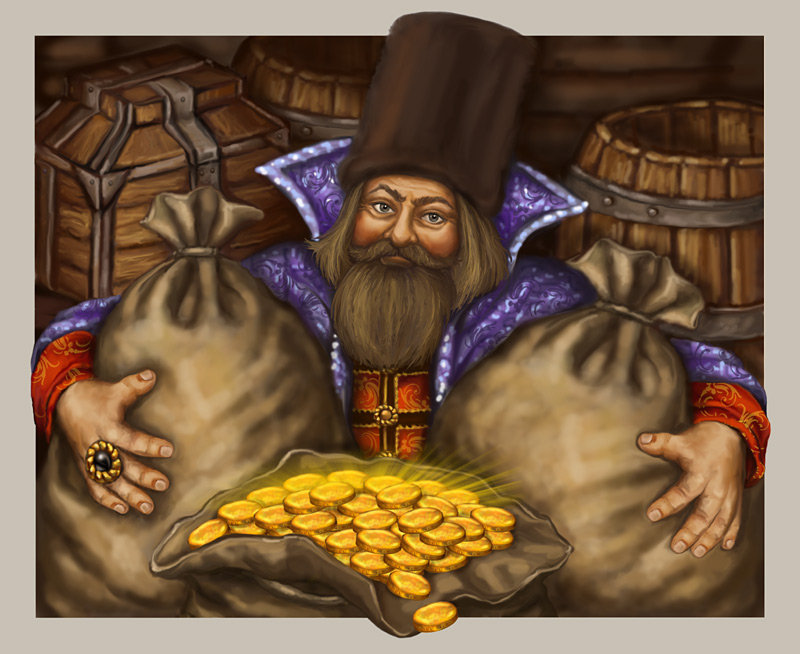 Считаем баллы